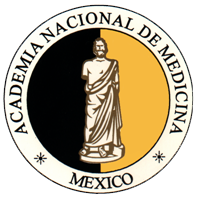 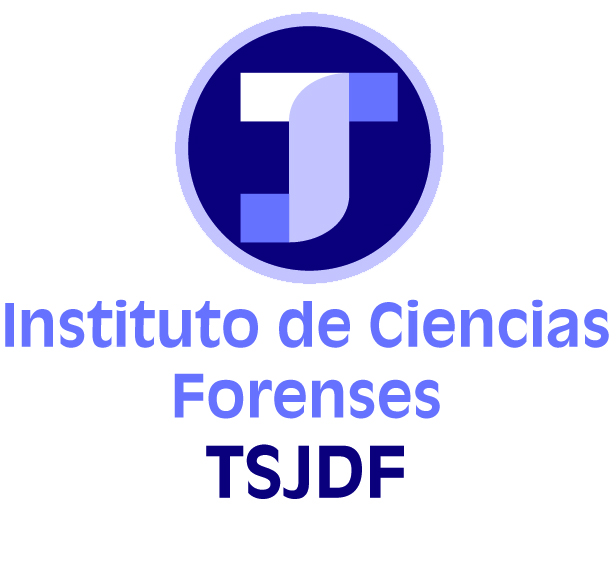 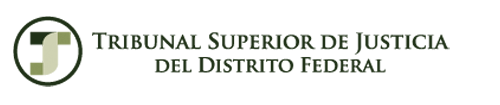 LA PRÁCTICA MÉDICA EN EL ÁMBITO FORENSE
“LA NECROPSIA MÉDICOFORENSE”                                                              Marzo 25, 2015
NECROPSIA MÉDICO FORENSE
De las actividades desarrolladas por el médico forense, la necropsia constituye una de las de mayor trascendencia.

    Se trata de un procedimiento que investiga lesiones y alteraciones anatomopatológicas cuyo descubrimiento y comprobación contribuirán a la determinación de la causa de muerte.
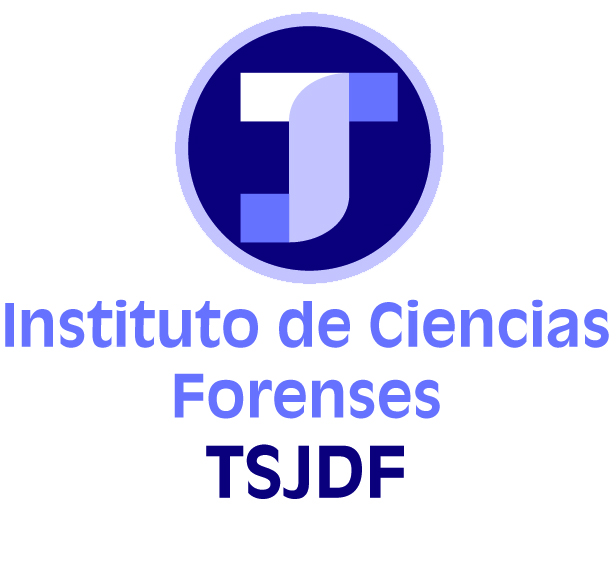 NECROPSIA MÉDICO FORENSE
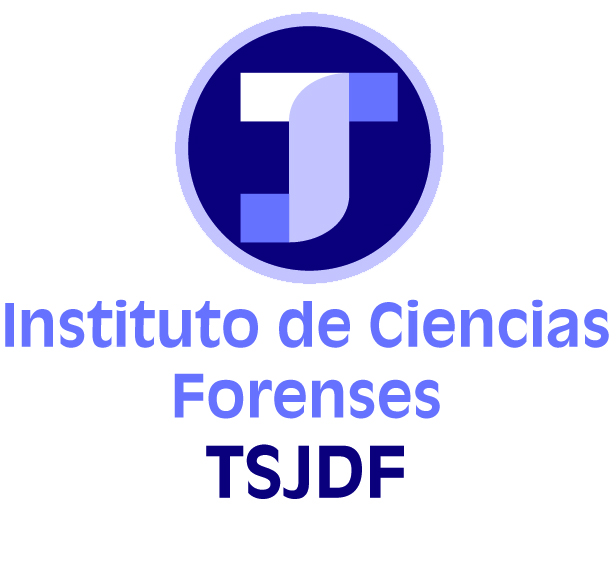 FUNDAMENTO LEGAL DE LA NECROPSIA
Artículo 350 BIS 2. “Para la practica de necropsias en cadáveres de seres humanos se requiere consentimiento del cónyuge, concubinario, concubina, ascendientes, descendientes, de los hermanos, salvo que exista orden por escrito del disponente, o en el caso de la probable comisión de un delito la orden de la Autoridad Judicial o el Ministerio Público”. (Ley General de Salud, Título Decimocuarto “Donación, Trasplante y Pérdida de Vida”; Capítulo lV)


Artículo 166. “La autopsia de los cadáveres de personas que hayan fallecido en un hospital público la practicarán los médicos de éste, salvo la facultad del Ministerio Público o del juez para encomendarla a otros”. (Código de Procedimientos Penales para el Distrito Federal, Capítulo Vlll, “Peritos”)
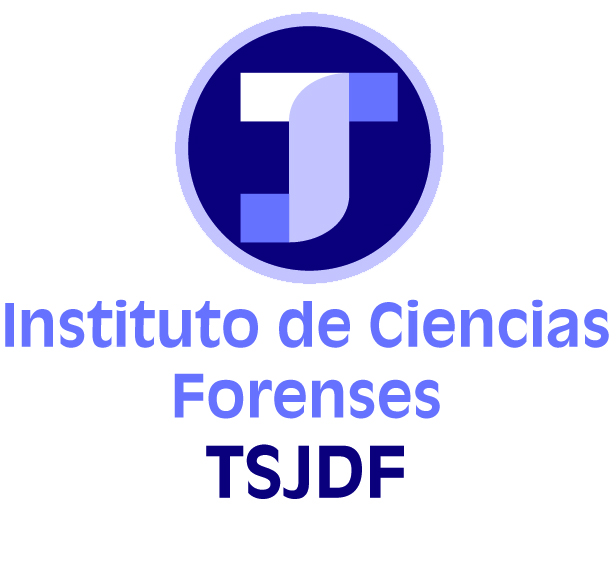 INDICACIONES  PARA LA NECROPSIA MÉDICO FORENSE
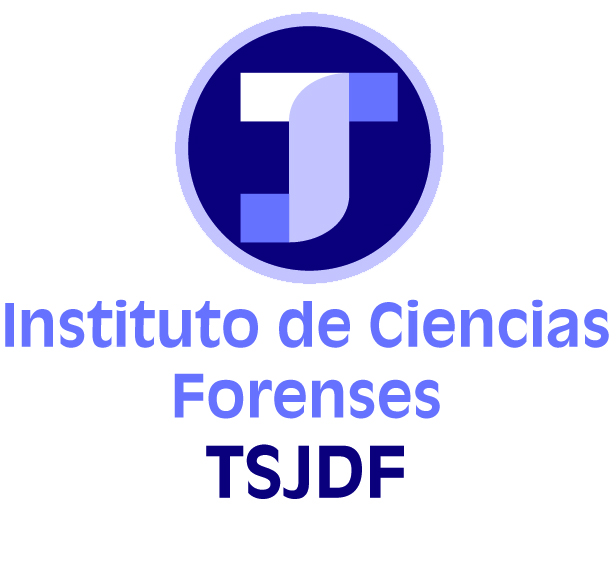 NECROPSIA MÉDICO FORENSE
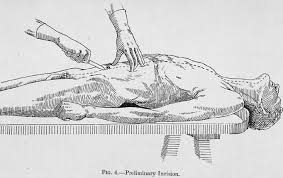 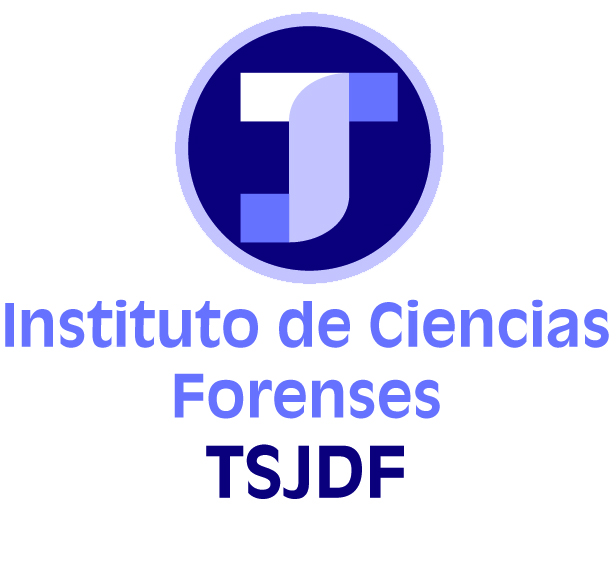 TIPOS DE NECROPSIA
NECROPSIA PATOLÓGICA O CLÍNICA
NECROPSIA POR PUNCIONES MÚLTIPLES
NECROPSIA ECOGRAFICA 
NECROPSIA MEDIANTE TAC POSTMORTEM 
NECROPSIA MEDIANTE RESONANCIA MAGNÉTICA 
AUTOPSIA PSICOLÓGICA
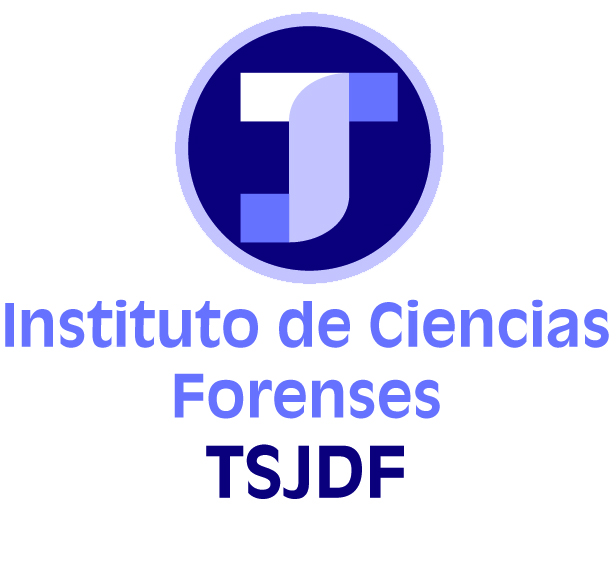 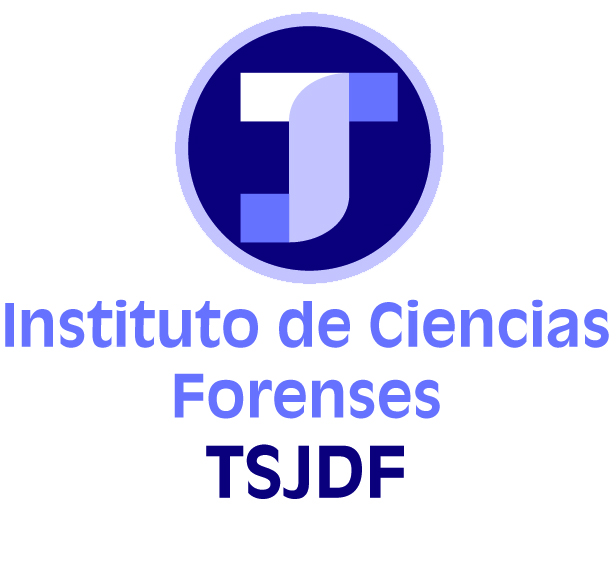 NECESIDADES DE LOS DEUDOS
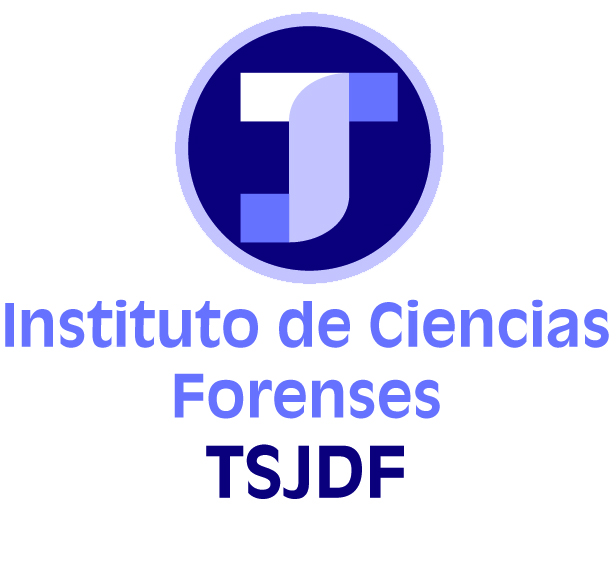 NECROPSIA MÉDICO FORENSE
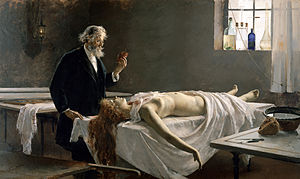 OBJETIVOS DE LA NECROPSIA MÉDICO FORENSE
Asegurarse de la cadena de custodia
Determinar la causa de muerte
Establecer el tiempo aproximado de muerte
Establecer la manera de muerte
Opinar sobre la posible etiología de muerte
Realizar la identificación positiva del cadáver
Restablecer el cuerpo en las mejores condiciones cosméticas posibles
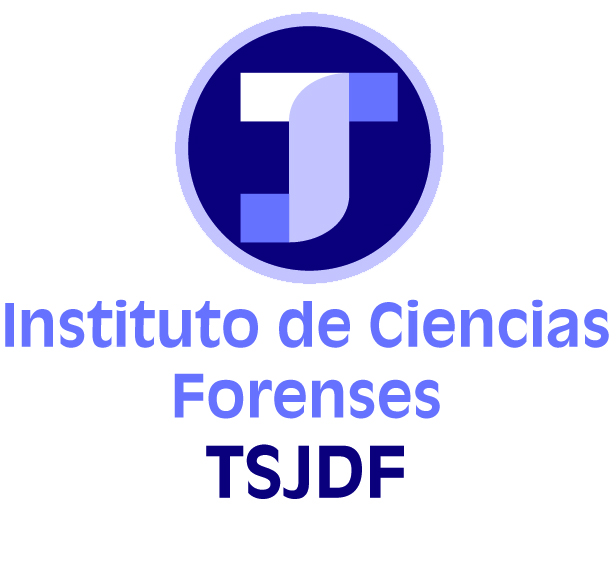 LUGAR DEL HALLAZGO
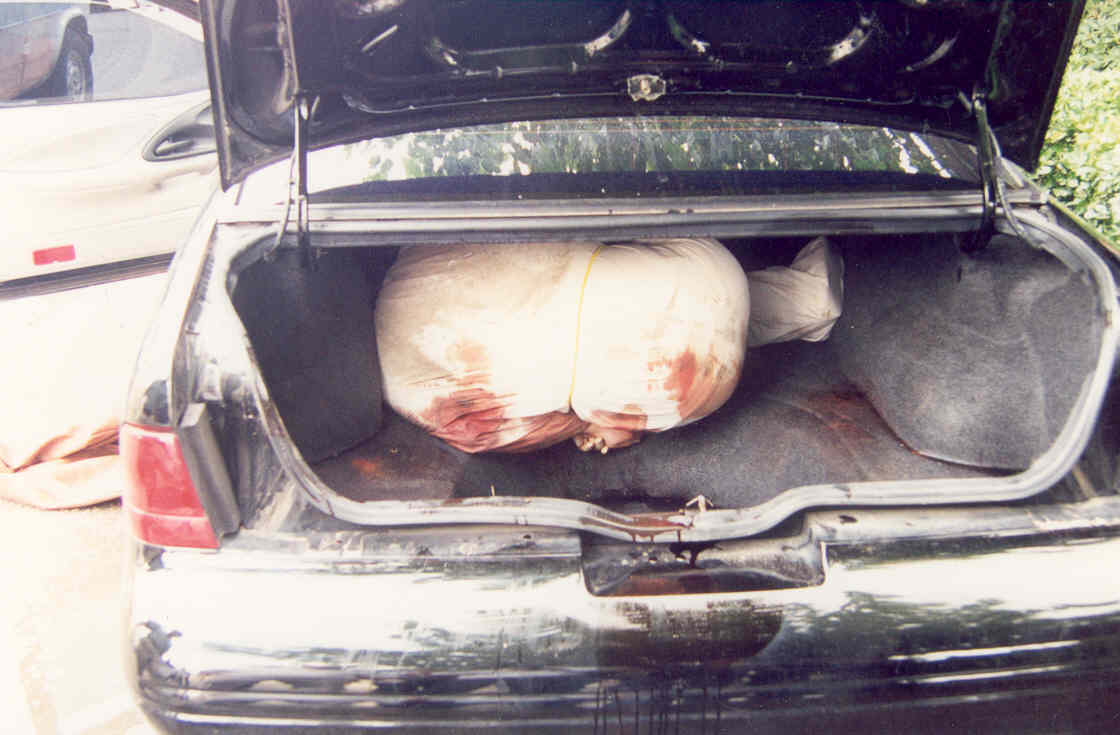 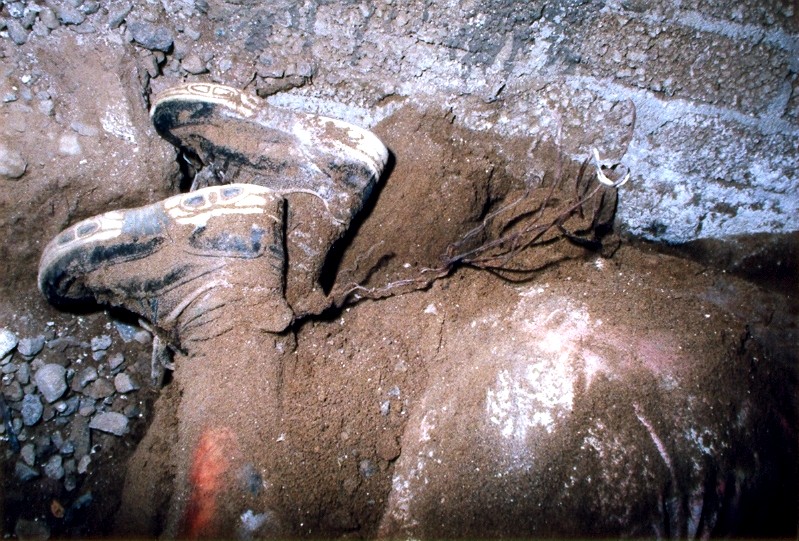 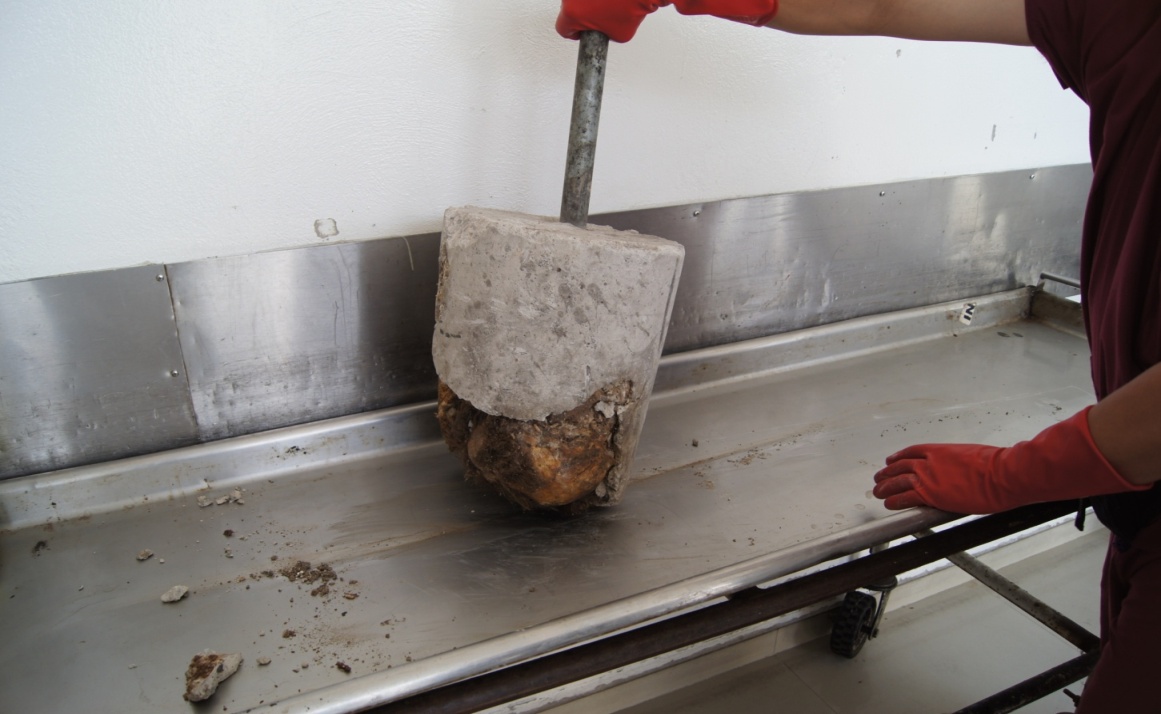 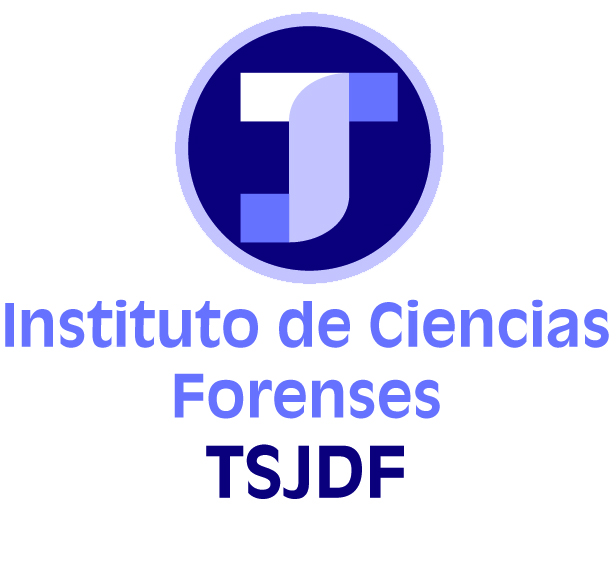 ACCIONES EN LA NECROPSIA MÉDICO FORENSE
Examen externo del cadáver.
Signos de enfermedad.
Identificación y descripción de signos y lesiones traumáticas.
Apertura y revisión de las cavidades y regiones anatómicas necesarias para establecer alteraciones.
Recolección de muestras biológicas.
Interpretación de resultados de estudios solicitados.
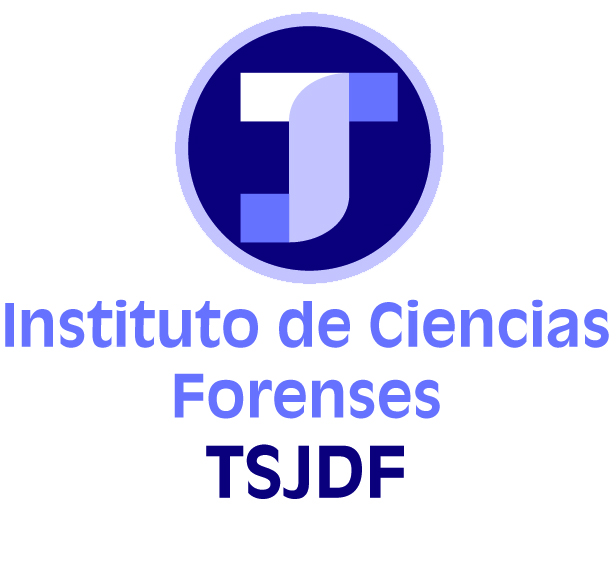 IDENTIFICACIÓN DEL CADÁVER
Vicios de conformación
 Señas Particulares:   Tatuajes 
                                                     Cicatrices
                                                     Estigmas profesionales 


Ropas y objetos personales
Odontograma
Dactiloscopía, Rugoscopía, Queiloscopía
Radiología
Antropología
Reproducción facial forense
Retrato forense
Superposición computarizada
Genética forense
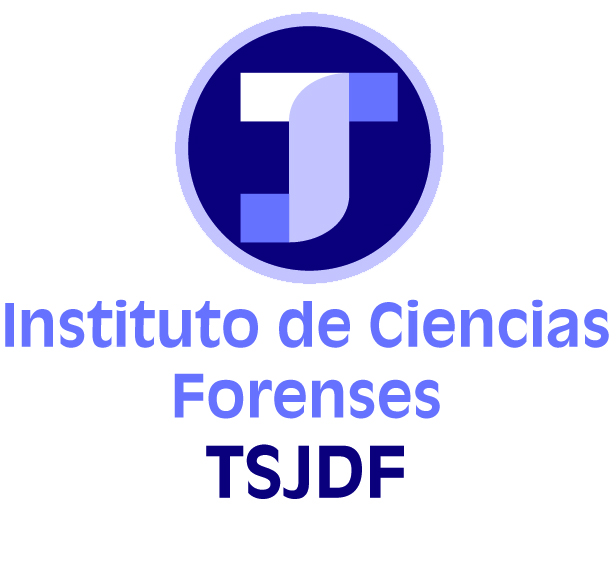 METODOS DE IDENTIFICACIÓN
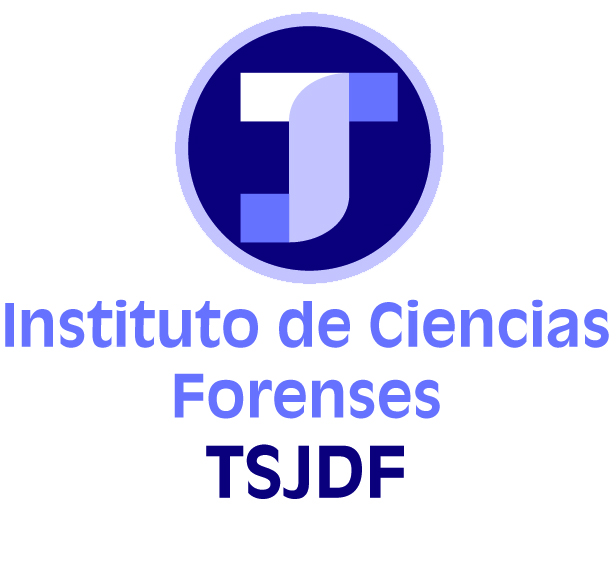 LESIONES AL EXTERIOR
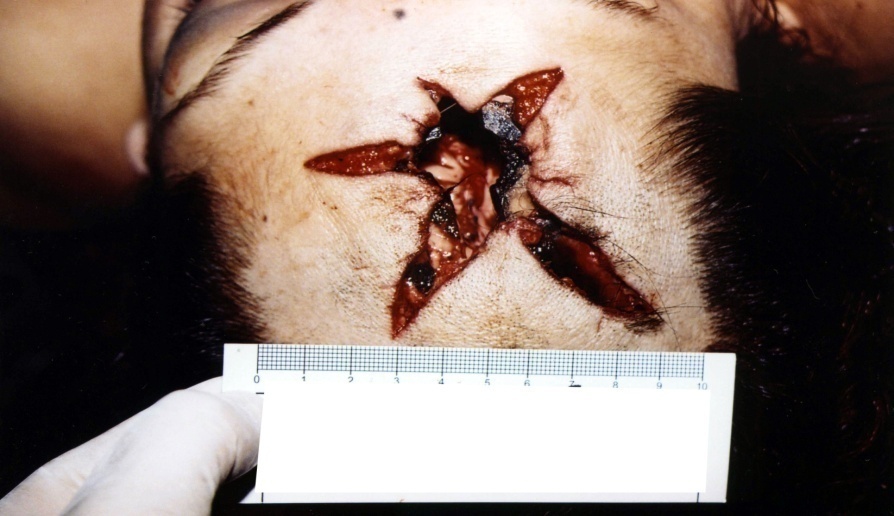 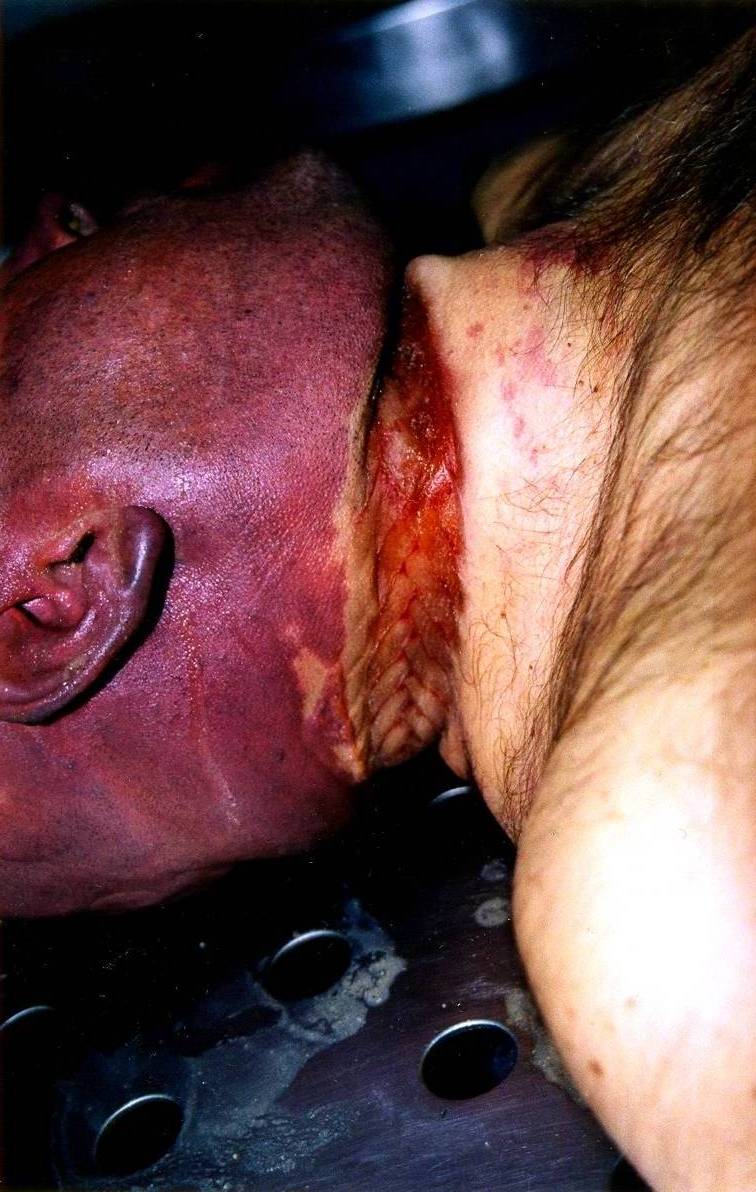 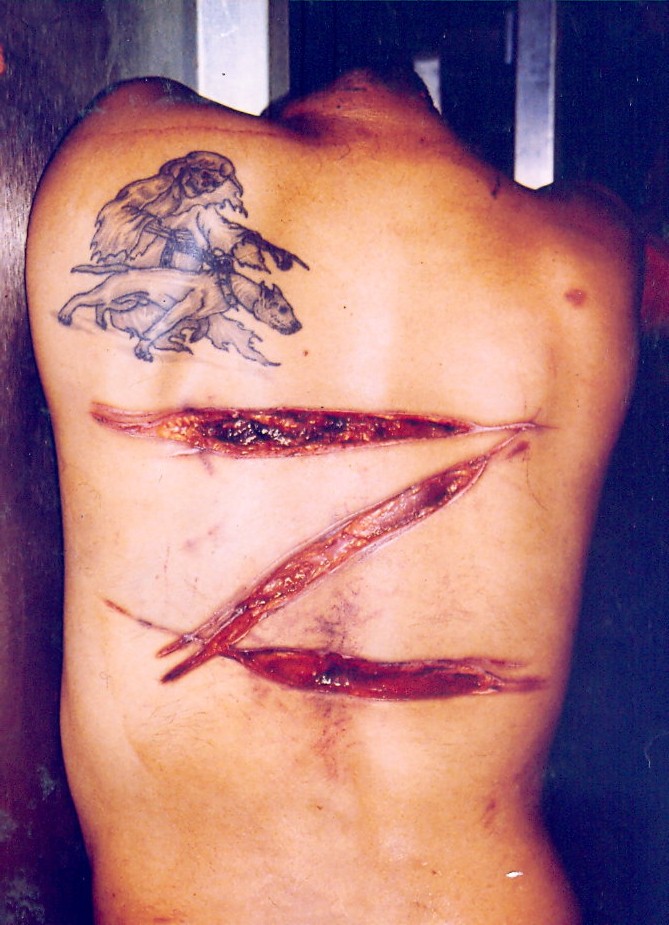 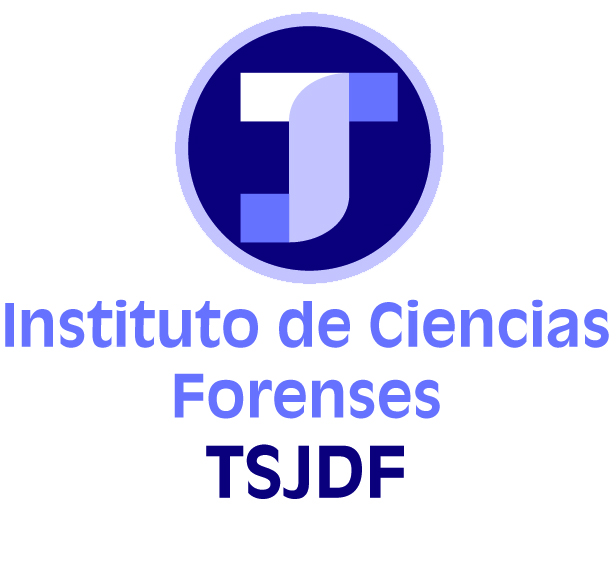 APERTURA DE LAS CAVIDADES
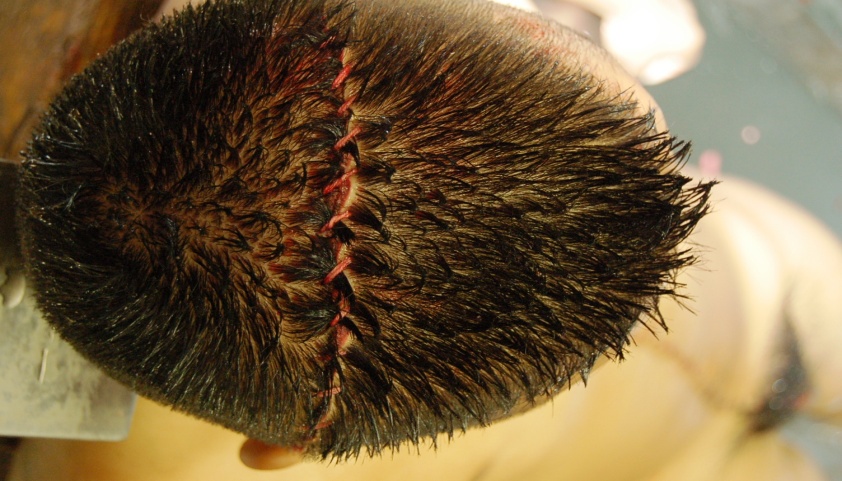 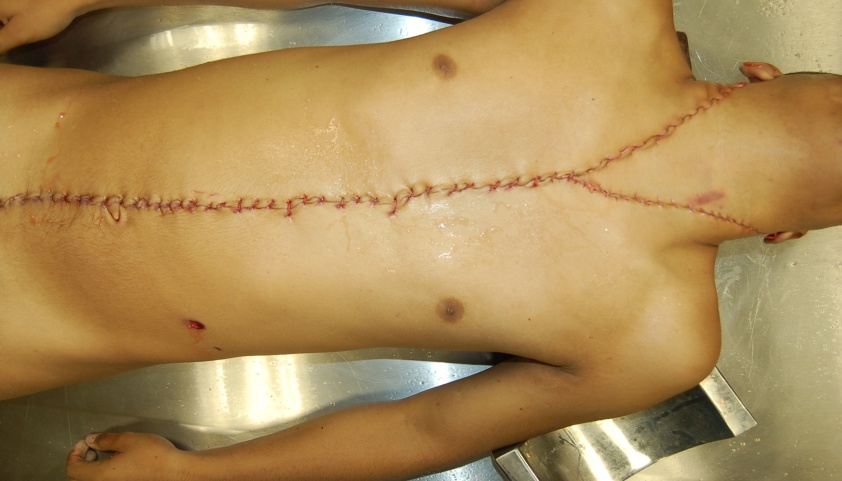 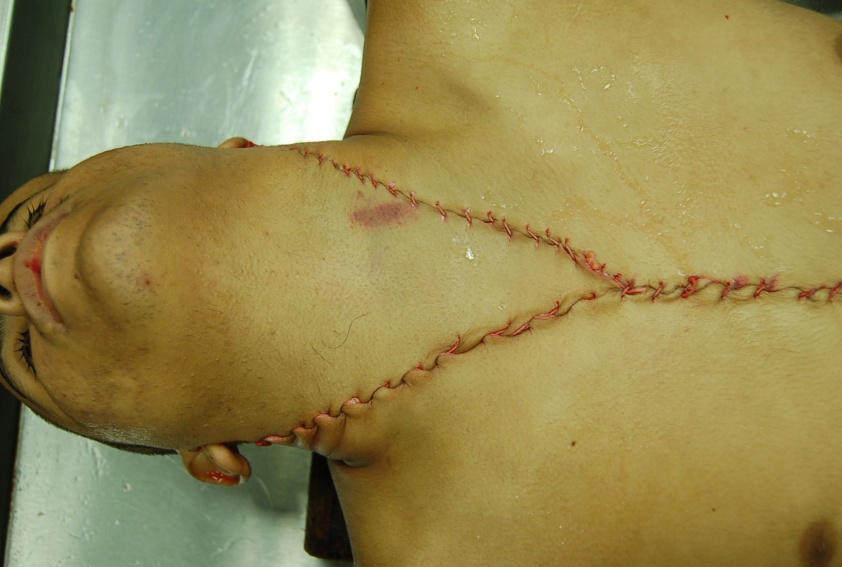 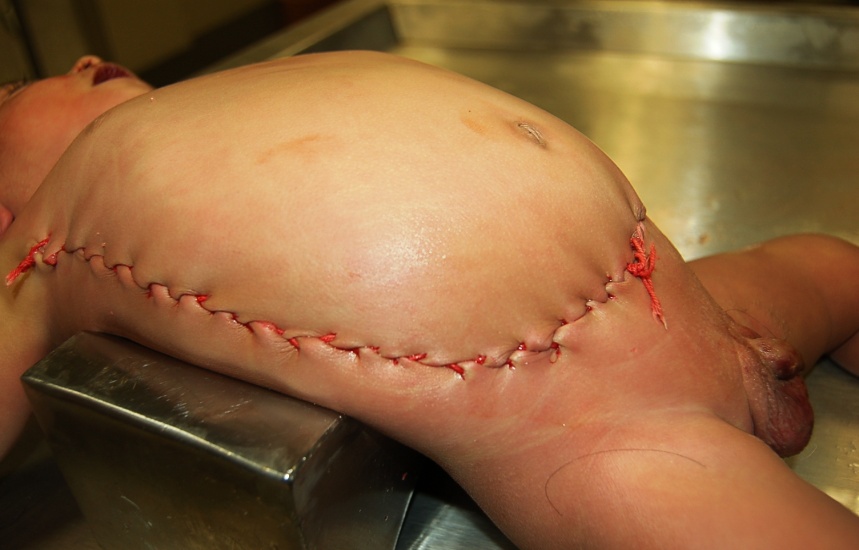 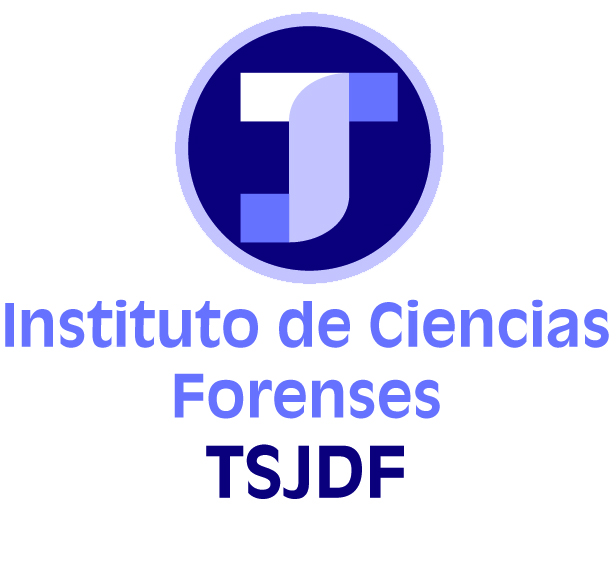 HALLAZGOS EN CAVIDADES
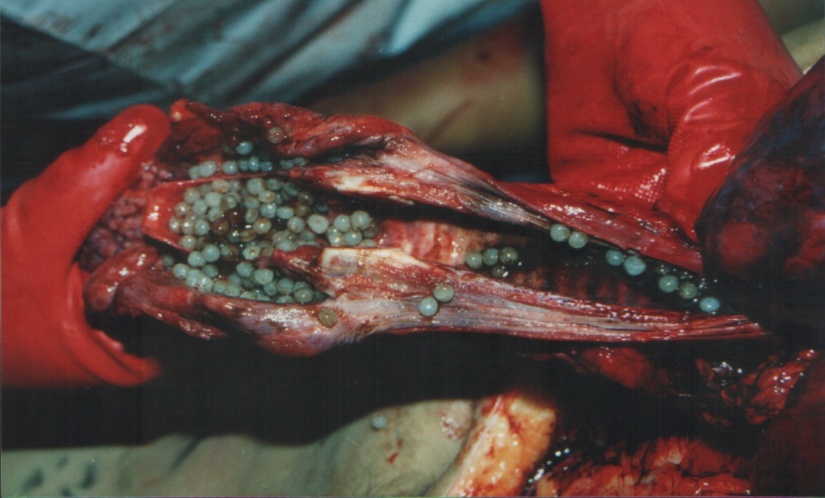 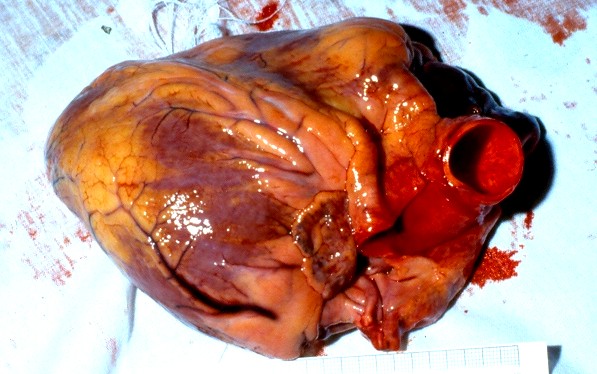 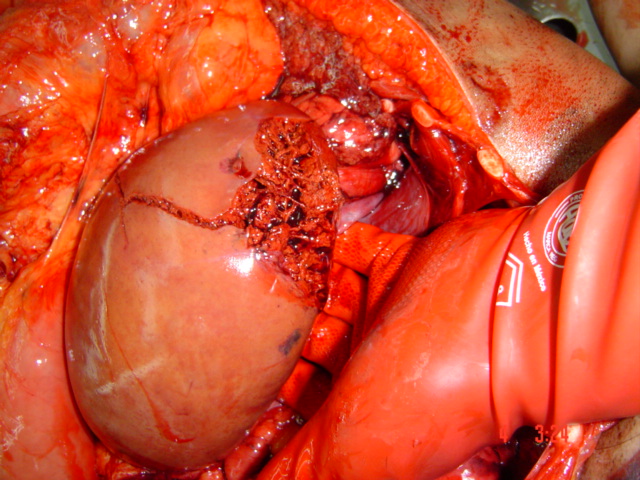 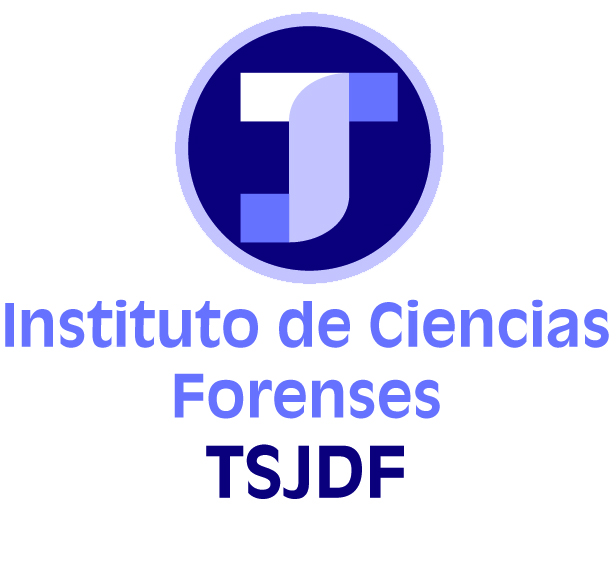 EXÁMENES COMPLEMENTARIOS AL ESTUDIO MACROSCÓPICO
Histopatología.
Toxicología.
Radiología.
Entomología.


Confirman o descartan el diagnóstico.
Orientan a un diagnóstico en situaciones complejas.
Proporcionan datos adicionales.
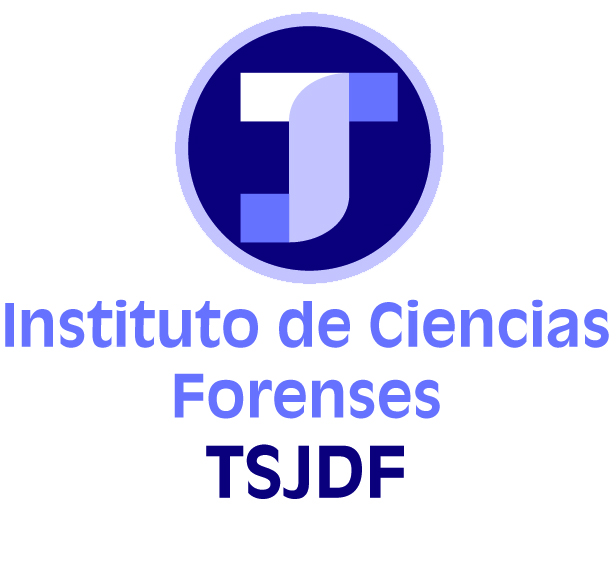 ESPECIALIDADES AUXILIARES EN LA NECROPSIA MÉDICO FORENSE
Antropología
Odontología
Genética
Dactiloscopía
Fotografía
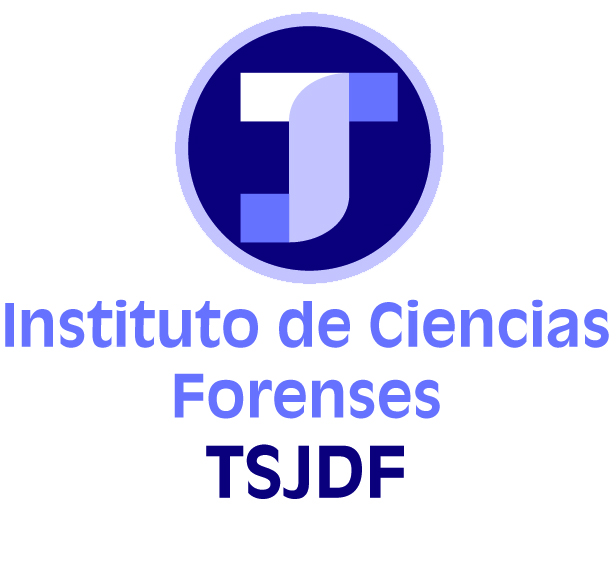 INFORME FINAL DEL ESTUDIO POSTMORTEM
Nombre de la Autoridad solicitante.
Signos cadavéricos.
Otros hallazgos.
Lesiones al externas.
Descripción de hallazgos internos.
Exámenes complementarios solicitados.
Causa de muerte.
Seguimiento fotográfico.
Videograbación.
Ampliación del informe de necropsia.
Identificación positiva del cadáver.
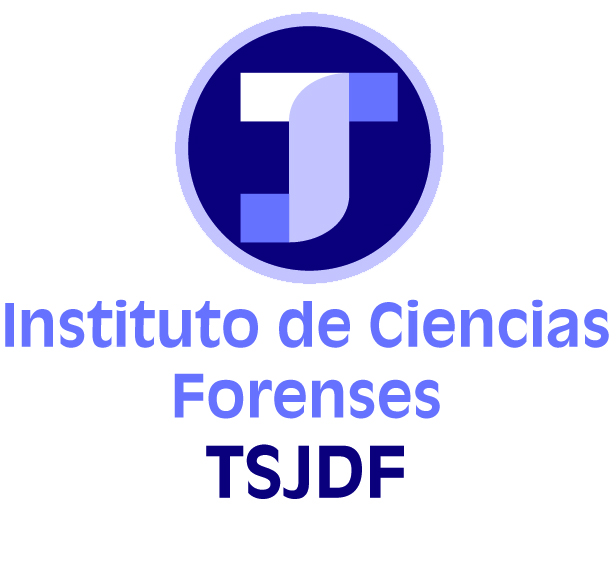 RESTITUCIÓN COSMÉTICA
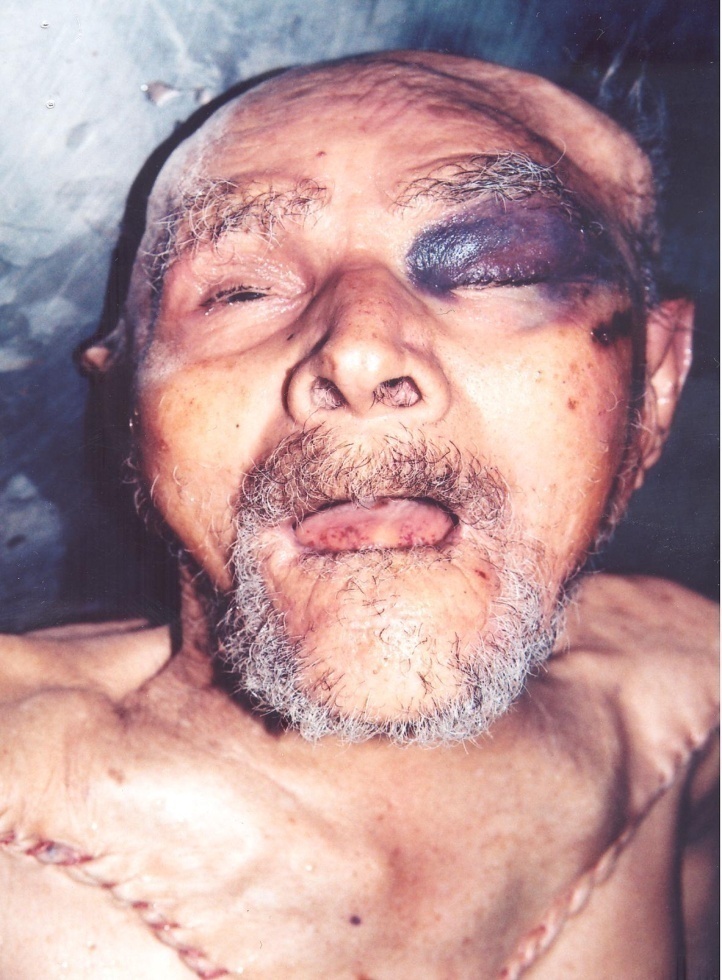 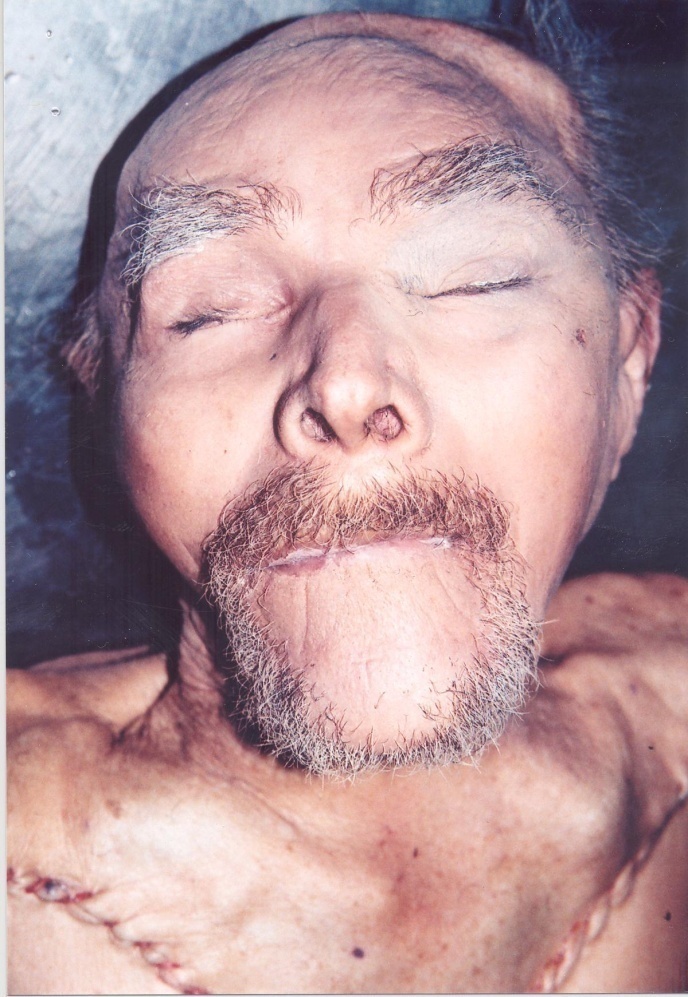 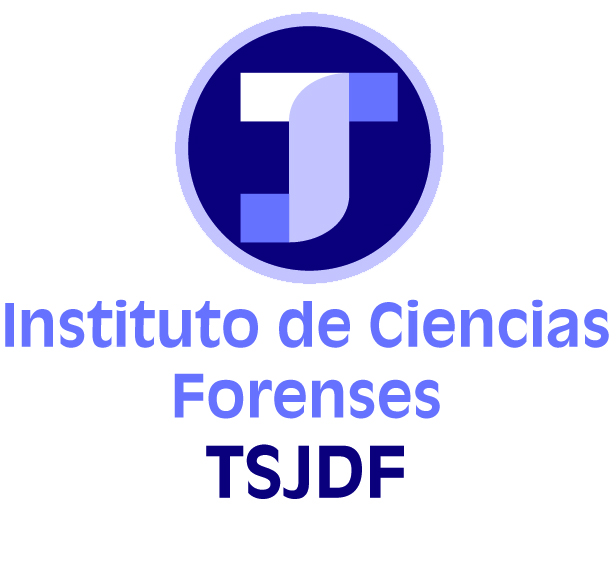 GRACIAS POR SU ATENCIÓN
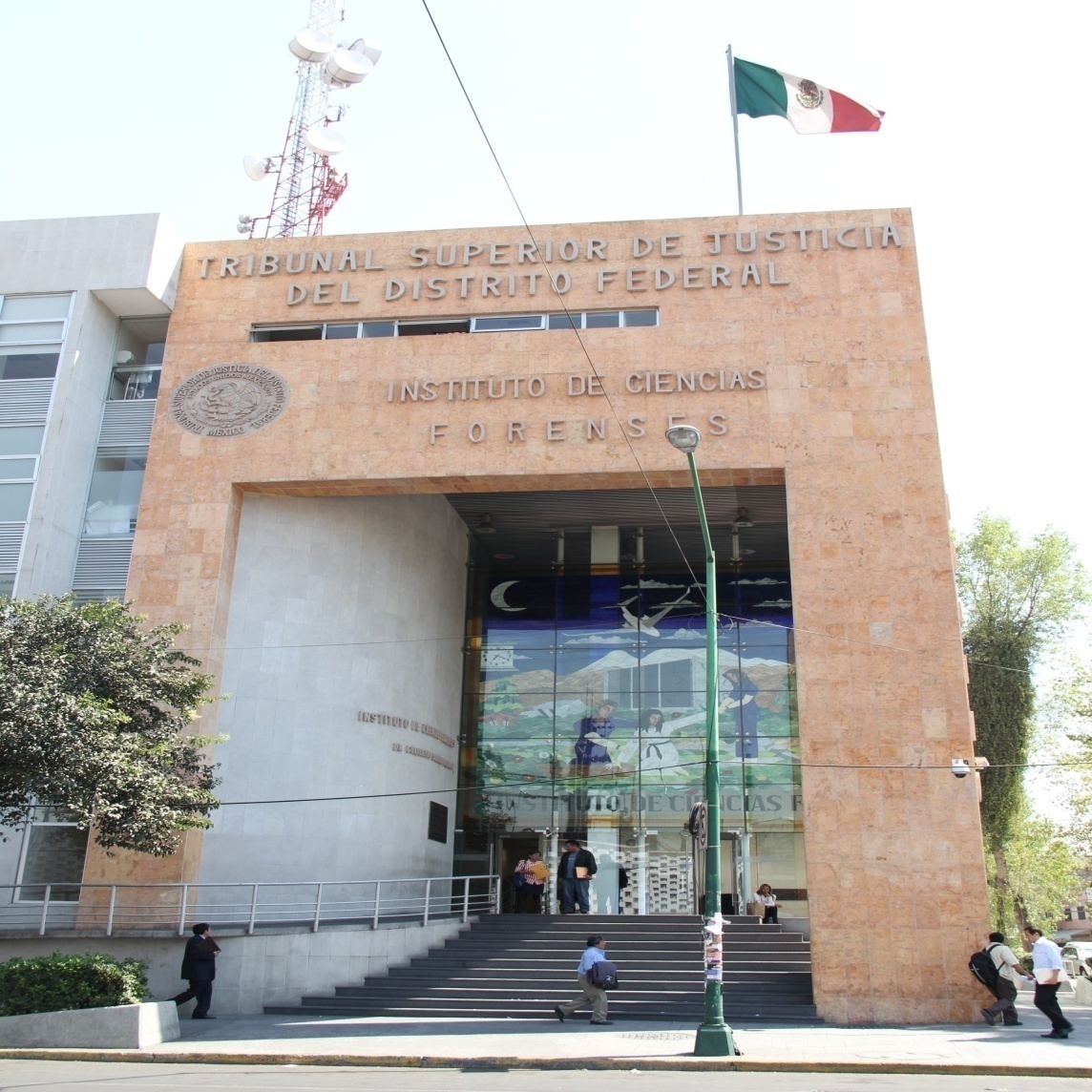 felipe.takajashi@tsjdf.gob.mx
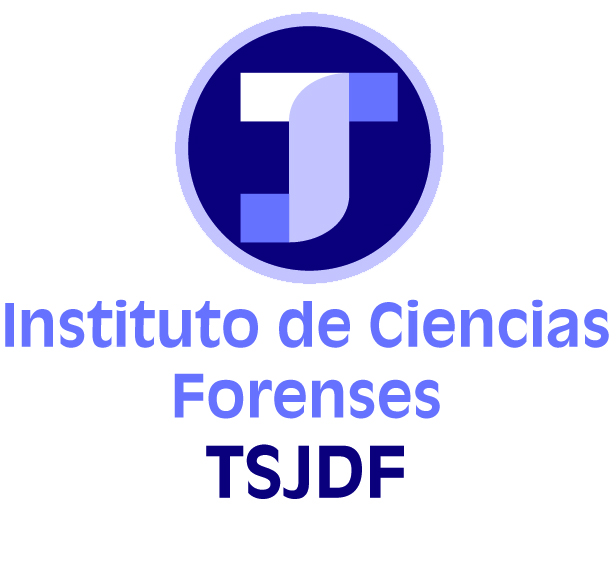